Data Maturity in the Scottish Public Sector
Shona Nicol
Shona.nicol@gov.scot
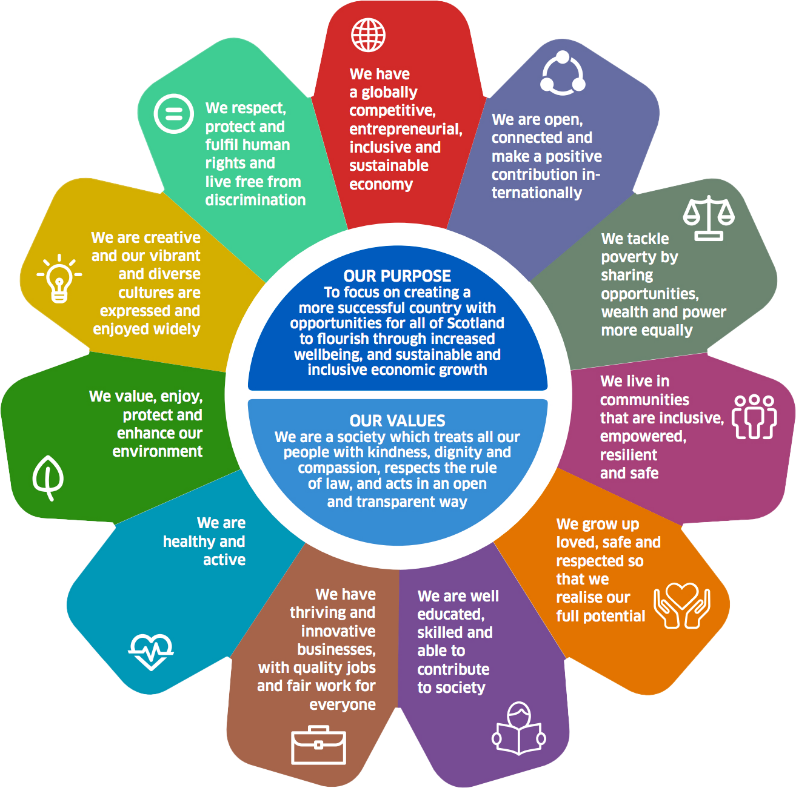 Vision for Data
Data is systematically used to improve decision making: saving time, money and lives
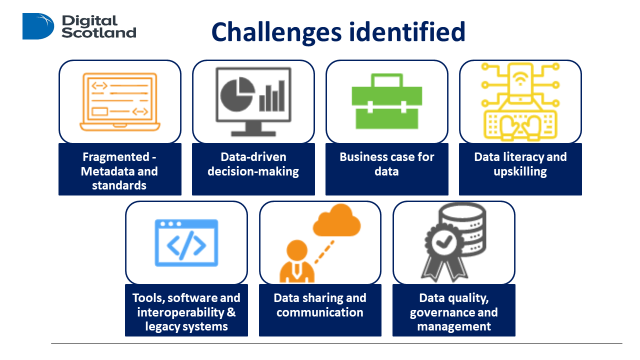 Investing in Data
Data Transformation Framework
Help organisations achieve data improvements and become data fluent – setting out what good data looks like. It will be:

User led
Responsive, flexible, living
User persona approach 
Practical, achievable and actionable steps for organisations
Data Transformation Framework
Data Maturity
Data Maturity Programme
To support a cohort of public sector organisations to:
undertake a data maturity assessment;
develop an action plan to pursue greater data maturity; 
take their first steps in implementation; and
do all of this in 6 months!
To use the lessons learned to develop key elements of the Data Transformation Framework
Data Maturity Process
Preparing  for assessment:
 pilot the process, communicate with staff (both leaders and workforce)
Comms plan, newsletter, guidance, customised sign up page

During and after assessment:
Monitor responses via dashboard
Results for cohort members and anonymised for SG, plus final report
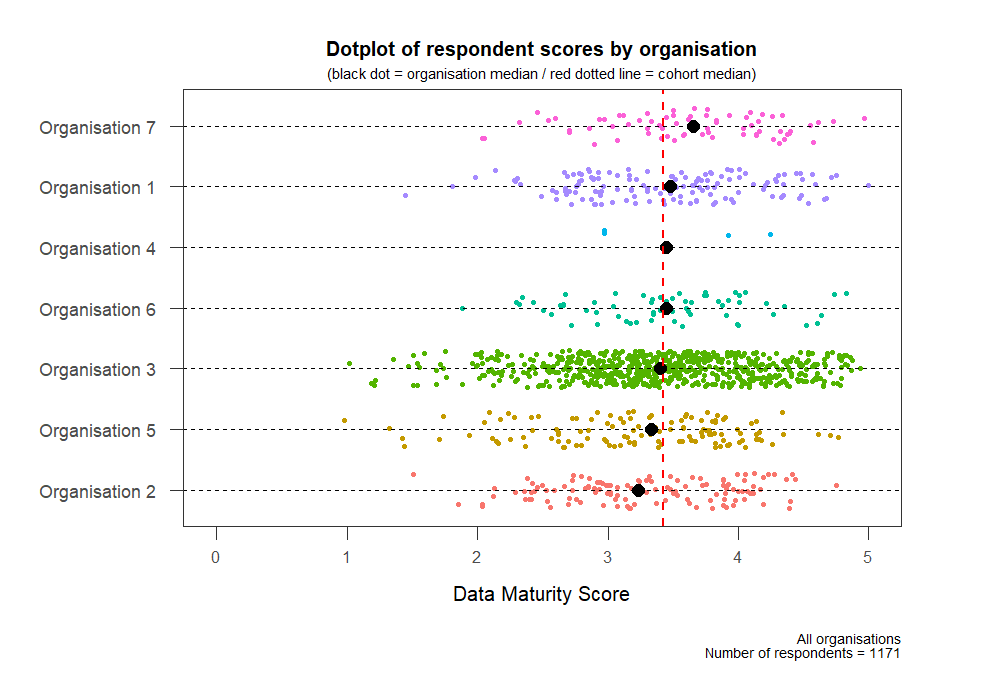 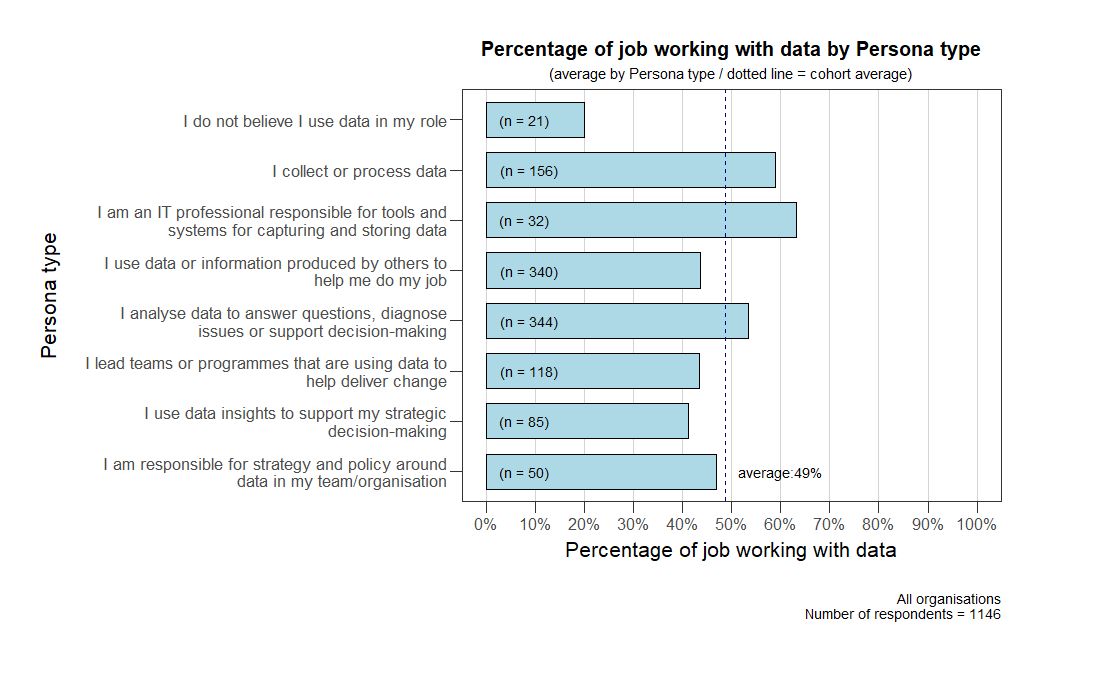 Data Maturity Learnings
Assessments are more valuable that simply the score alone
Preparation can help leadership and workforce buy-in around data maturity
The opportunities for data maturity and the areas of need can feel limitless, a data maturity assessment can help to prioritise
Next Steps
Running another cohort programme later in the summer – 10 organisations this time round

Based on learning for the first cohort – amend the design and move key phases around

Working on a user personas project to help develop the Framework
Q&A
Shona Nicol
Shona.nicol@gov.scot